Портфолио
ученика начальной школы.
Когда вам трудно жить без друга
 И вы не видите успех,
 Научит собирать заслуги                    
  Порт-Филя, -
                           это мой портрет.
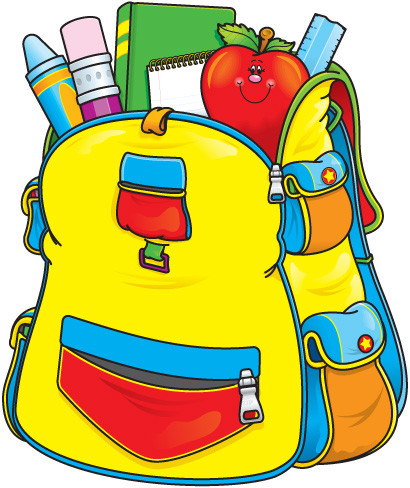 Портфолио -
это новая форма контроля и оценки достижений учащегося, как средство мотивации личностного развития.
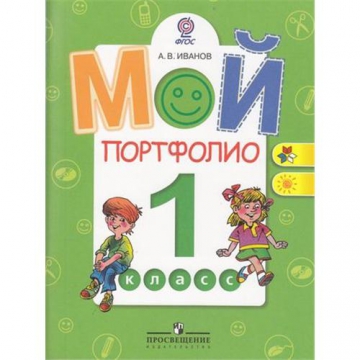 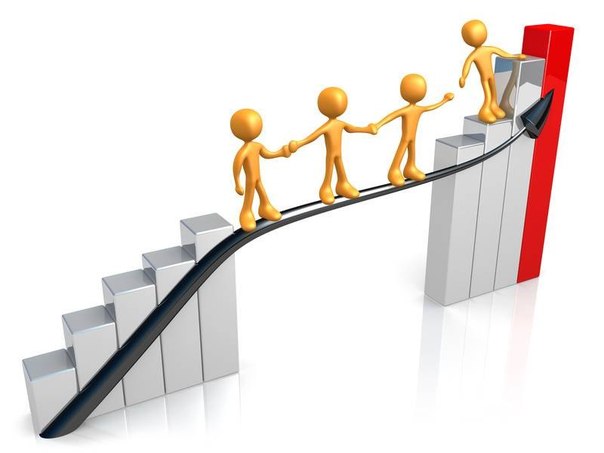 Цель «портфолио»:
представить отчёт по процессу образования учащихся, увидеть  «картину»  значимых образовательных результатов  в  целом,
обеспечить отслеживание индивидуального прогресса ученика в широком образовательном    контексте,  
продемонстрировать    его    способности практически применять приобретенные знания и умения.
Задачи:
поддерживать высокую учебную мотивацию учащихся;
поощрять их активность и самостоятельность, расширять возможности обучения и самообучения;
развивать навыки рефлексивной и оценочной (самооценочной) деятельности учащихся;
формировать умение учиться - ставить цели, планировать и организовывать собственную учебную деятельность.
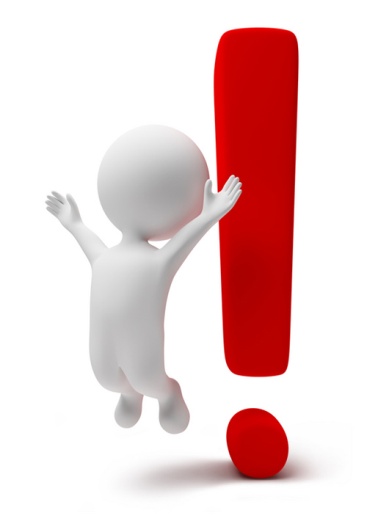 Оформление «портфолио».
Портфолио оформляет  ученик под руководством классного руководителя и родителей в соответствии со структурой, принятой в  школе.
При оформлении портфолио должны соблюдаться следующие требования:
-систематичность и регулярность ведения портфолио ;
-достоверность сведений, представленных в портфолио;
-аккуратность и эстетичность оформления;
-разборчивость при ведении записей;
-целостность и эстетическая завершенность представленных материалов;
-наглядность;
-сохранность портфолио.
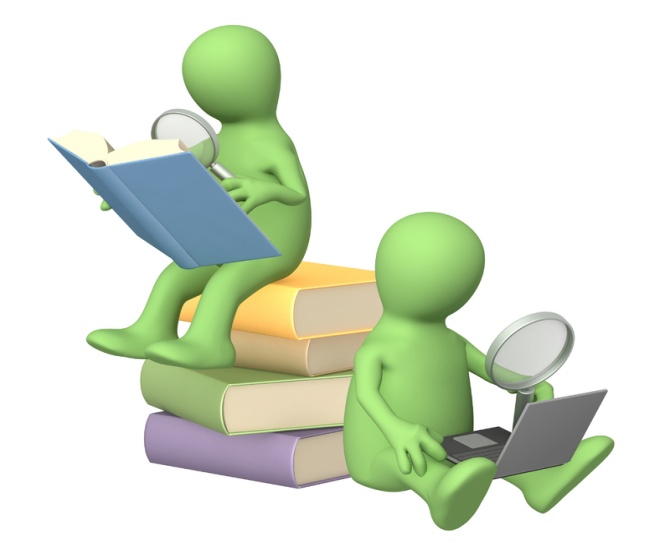 Структура и содержание «портфолио».
«ТИТУЛЬНЫЙ ЛИСТ».

РАЗДЕЛ «МОЙ МИР».(«Моя семья», «Мои увлечения», «Я – ученик»).
РАЗДЕЛ «МОЯ УЧЁБА».
РАЗДЕЛ «МНЕ ИНТЕРЕСНО».

РАЗДЕЛ «МОЁ ТВОРЧЕСТВО».
РАЗДЕЛ «МОИ ДОСТИЖЕНИЯ».
РАЗДЕЛ «ОТЗЫВЫ И ПОЖЕЛАНИЯ».
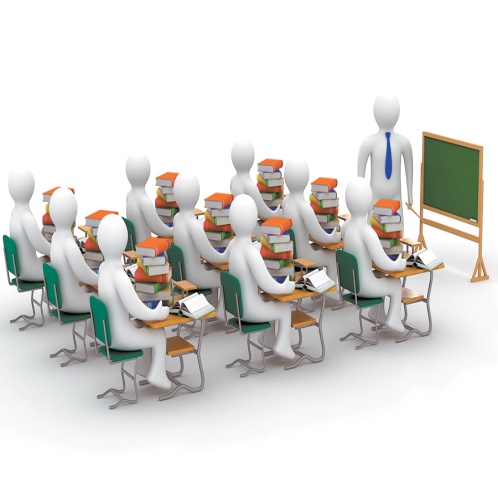 Основной смысл портфолио.
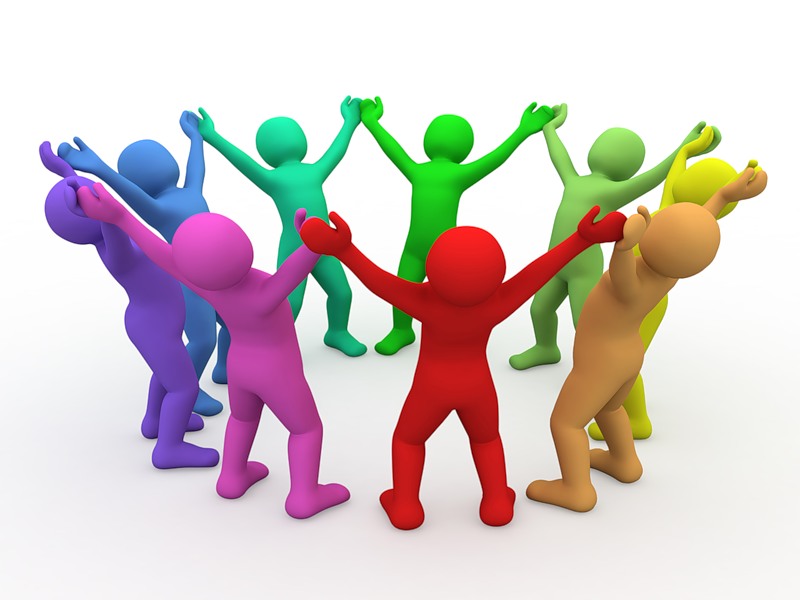 Показать ВСЁ, на что способен каждый ученик!